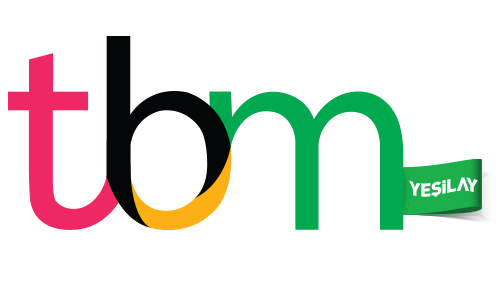 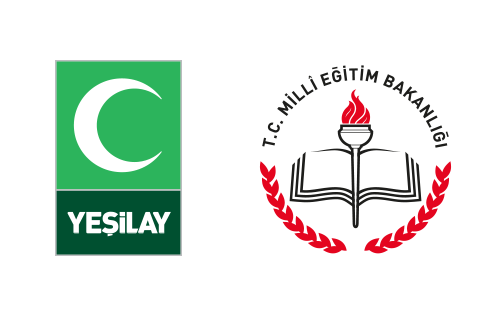 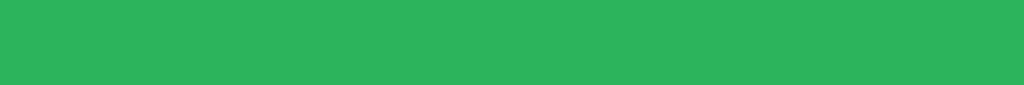 TBM Alan Bilgisi Öğrenme Alanı
Madde Bağımlılığı
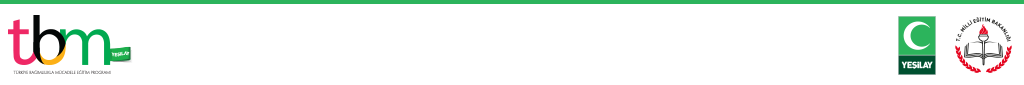 TÜRKİYE BAĞIMLILIKLA MÜCADELE EĞİTİM PROGRAMI (TBM)
Ana Hatlarıyla Bir Madde Bağımlısının Yaşadıkları…
Her durum ve koşulda maddeyi almak için engellenemeyen bir arzu ve istek duyar.
Madde kullanımına ara verdiğinde yoksunluk belirtileri yaşar.
Zamanla madde kullanımını ve dozunu arttırır.
Zamanının büyük bir dilimini madde arayarak geçirir.
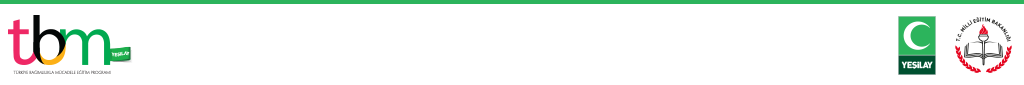 TÜRKİYE BAĞIMLILIKLA MÜCADELE EĞİTİM PROGRAMI (TBM)
Beyin ve Madde Bağımlılığı
Bağımlılığı anlamada 
ergen ve yetişkin beynini bilmek 
neden önemlidir?
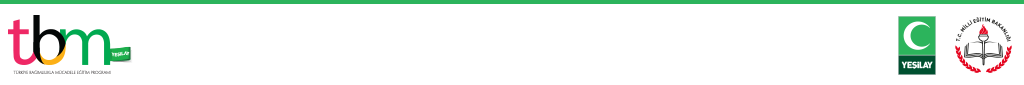 TÜRKİYE BAĞIMLILIKLA MÜCADELE EĞİTİM PROGRAMI (TBM)
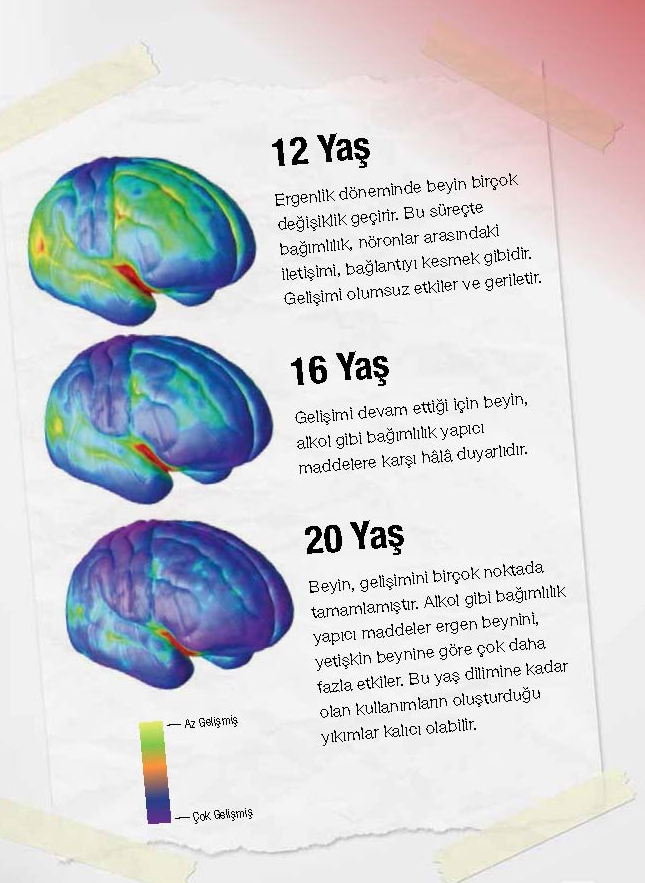 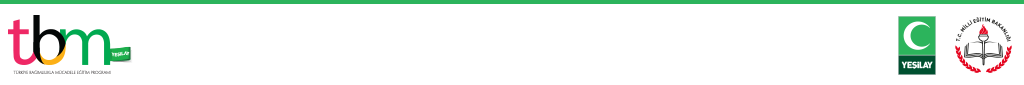 TÜRKİYE BAĞIMLILIKLA MÜCADELE EĞİTİM PROGRAMI (TBM)
Bağımlılık Döngüsü
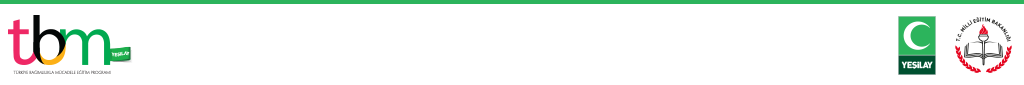 TÜRKİYE BAĞIMLILIKLA MÜCADELE EĞİTİM PROGRAMI (TBM)
Madde Nedir?
Uyuşturucu maddeler aslında zehirdir. Alınan miktar etkisini belirler:
Küçük bir miktar uyarıcı gibi çalışır. (kişiyi hızlandırır). 
Daha büyük bir miktar yatıştırıcı gibi çalışır (kişiyi yavaşlatır). 
Daha da büyük bir miktar kişiyi zehirler ve öldürebilir.
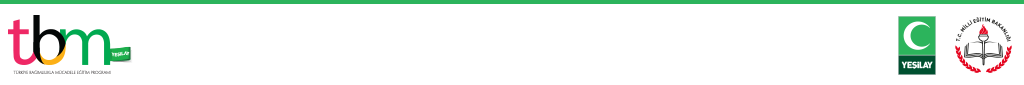 TÜRKİYE BAĞIMLILIKLA MÜCADELE EĞİTİM PROGRAMI (TBM)
Gençler Bağımlılık Yapıcı Maddeleri Neden Deniyorlar?
Uçuyorum sanmıştım, 
düşüyormuşum…
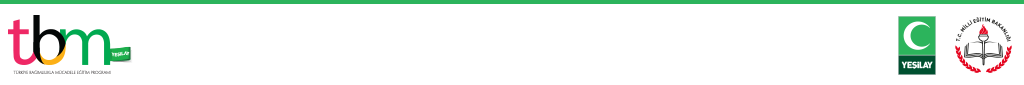 TÜRKİYE BAĞIMLILIKLA MÜCADELE EĞİTİM PROGRAMI (TBM)
Madde Kullanımına Başlamada Yaygın Gözlenen 5 Risk Faktörü
Bireysel faktörler
Akran faktörü
Aile faktörü
Okul faktörü
Çevresel faktörler
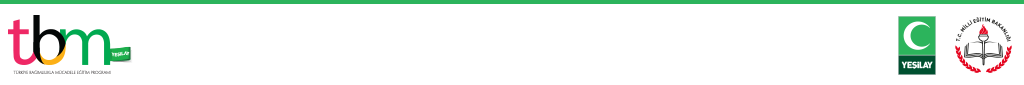 TÜRKİYE BAĞIMLILIKLA MÜCADELE EĞİTİM PROGRAMI (TBM)
Madde Kullanımına Başlamada Yaygın Gözlenen 5 Risk Faktörü
1. Bireysel Faktörler
Ergenlik algısı ve adaptasyon süreci
Madde kullanımına yönelik algı
Yaşam becerileriyle ilgili sorunlar
Agresiflik, olumsuz ruh hâli, çekingenlik veya dürtüsellik
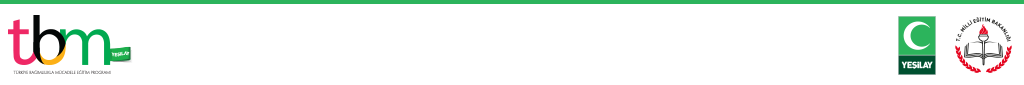 TÜRKİYE BAĞIMLILIKLA MÜCADELE EĞİTİM PROGRAMI (TBM)
Madde Kullanımına Başlamada Yaygın Gözlenen 5 Risk Faktörü
2. Akran Faktörü
Başlama, temin etme, devam ettirme vb. hususlarda kolaylık
Arkadaş grubunda madde kullanımına olumlu bakış
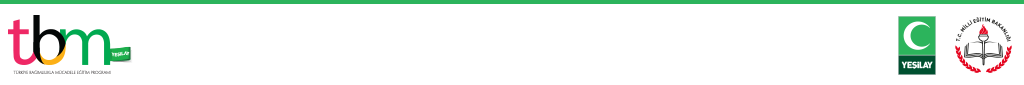 TÜRKİYE BAĞIMLILIKLA MÜCADELE EĞİTİM PROGRAMI (TBM)
Madde Kullanımına Başlamada Yaygın Gözlenen 5 Risk Faktörü
3. Aile Faktörü
Çeşitli travmaların varlığı
Aile kontrolünün yetersizliği
Ailede madde kullanımının varlığı
Çocuğa uygun sınırlar oluşturmamak
Çocuğa yönelik ihmal ve istismar
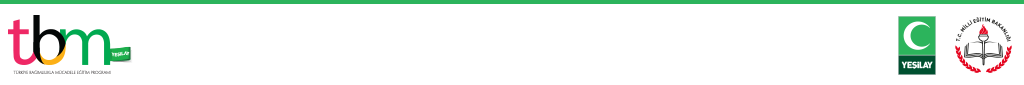 TÜRKİYE BAĞIMLILIKLA MÜCADELE EĞİTİM PROGRAMI (TBM)
Madde Kullanımına Başlamada Yaygın Gözlenen 5 Risk Faktörü
4. Okul Faktörü
Okul bağı ve okula bakış açısı zayıf, olumsuz sınıf içi davranışlar
Okuldan kaçma davranışının artması
Okul yönetiminin kullananlardan oluşan ağları engelleyememesi
Disiplin sorunlarına yönelik tedbir alınmaması
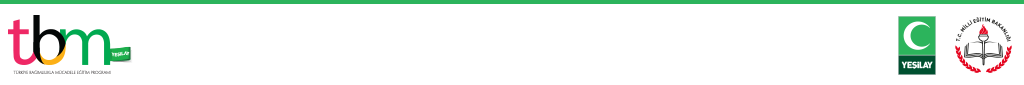 TÜRKİYE BAĞIMLILIKLA MÜCADELE EĞİTİM PROGRAMI (TBM)
Madde Kullanımına Başlamada Yaygın Gözlenen 5 Risk Faktörü
5. Çevresel Faktörler
Toplumsal olarak bağımlılık ve bağımlıya bakış
Yasalar ve uygulanabilirlik
Ulaşılabilirliğin kolay olduğunun algılanması
Yerel yönetimler ve yatırım eksiklikleri
Yoksulluk ve işsizlik
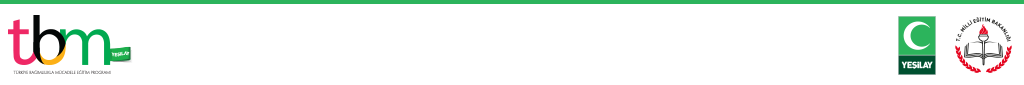 TÜRKİYE BAĞIMLILIKLA MÜCADELE EĞİTİM PROGRAMI (TBM)
Bağımlılık Yapan Maddeler
Tütün
Alkol
Uyuşturanlar
Afyon
Morfin
Eroin
Metadon
Kodein
Uyaranlar
Kokain
Crack
Amfetamin
Ecstasy
Metamfetamin
Captagon
Hayal Gördürenler
Esrar
LSD
GHB
Sihirli mantarlar
Herbal spices (SK-Bonzai)
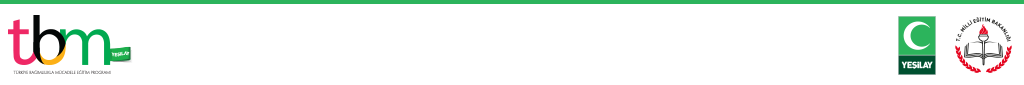 TÜRKİYE BAĞIMLILIKLA MÜCADELE EĞİTİM PROGRAMI (TBM)
Gencin Madde Kullanım Davranışı Nasıl Anlaşılabilir?
Önemseyin…
Hislerinizi ve önsezilerinizi dikkate alın.
İnsanların kafasını karıştıran üç hususu dikkatle değerlendirin:
Güven duyma ve güven duyulma
Özel hayat
Otonomi (özgür olma, kendi kendini yönetme)
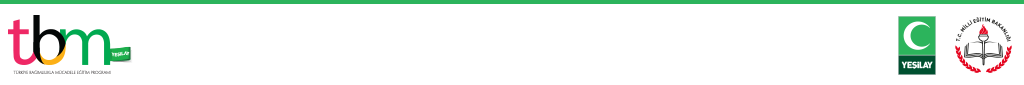 TÜRKİYE BAĞIMLILIKLA MÜCADELE EĞİTİM PROGRAMI (TBM)
Gencin Madde Kullanım Davranışı Nasıl Anlaşılabilir?
İlk Adım…
Gençle ve sosyal çevresiyle doğru bir iletişim kurun.
Madde kullanımı konusunda gencin yanlış yola girmesini engellemeyi temel amaç edinin.
Fiziksel değişimleri öğrenip gözlemleyin.
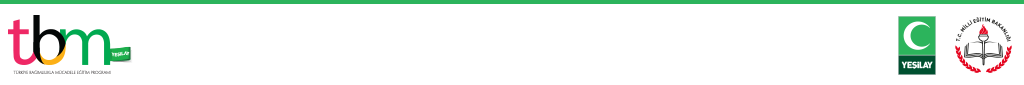 TÜRKİYE BAĞIMLILIKLA MÜCADELE EĞİTİM PROGRAMI (TBM)
Gencin Madde Kullanım Davranışı Nasıl Anlaşılabilir?
Belirti, İşaret ve Değişimleri Fark Edin!
Kişisel görünüm
Sağlıkla ilgili gözlenebilecek durumlar
Kişisel alışkanlıklar ya da eylemler
Davranışsal durumla ilgili gözlenebilecek değişimler
Okulla ilgili gözlenebilecek durumlar
Ev yaşamı ve sosyal çevresi ile ilgili durumlar
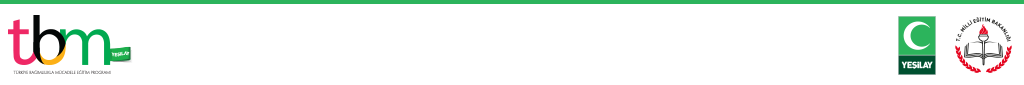 TÜRKİYE BAĞIMLILIKLA MÜCADELE EĞİTİM PROGRAMI (TBM)
Gencin Madde Kullanım Davranışı Nasıl Anlaşılabilir?
1. Kişisel Görünüm
Dağınık bir görünüm ve yetersiz kişisel bakım
Temizliğe özen göstermeme ve dikkat etmeme
Kırmızı ya da kızarmış yanaklar, gözler ve yüz
Parmaklarda ya da dudaklarda is ya da yanıklar (eklemlerden aşağıya yanma)
Kol ya da bacaklarda çeşitli izlerin varlığı (ya da bu izleri gizlemek için sıcak havada bile uzun kollu kıyafetlerle dolaşma)
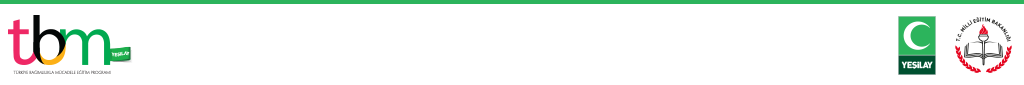 TÜRKİYE BAĞIMLILIKLA MÜCADELE EĞİTİM PROGRAMI (TBM)
Gencin Madde Kullanım Davranışı Nasıl Anlaşılabilir?
2. Sağlıkla İlgili Gözlenebilecek Durumlar
Burun kanaması ve burun-ağız içerisinde hastalık dışı yaralar
Soğuk algınlığı ve alerjiye bağlı olmayan burun akıntısı
Nedensiz olarak sık hastalanma durumu
Mide bulantısı ve kusmalar
Dudakların aşırı bir şekilde kuruması ya da ıslak görünme durumu
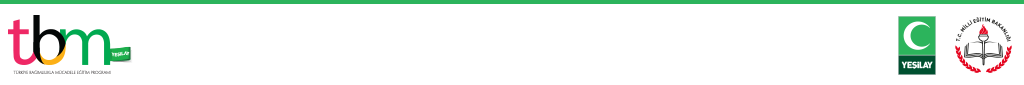 TÜRKİYE BAĞIMLILIKLA MÜCADELE EĞİTİM PROGRAMI (TBM)
Gencin Madde Kullanım Davranışı Nasıl Anlaşılabilir?
3. Kişisel Alışkanlıklar ya da Eylemler
Dişleri sıkma
Giysilerde ya da nefesinde sigara kokusu ya da alışılmamış kokuların varlığı
Kötü kokuyu ortadan kaldırabilecek mahiyette nane şekeri ya da sakız gibi ürünlerin yoğun kullanımı 
Ailenin kontrolü dışında sıklıkla eve geç gelme ve evden erken çıkma
Nakit parayı hızlı bir şekilde tüketme
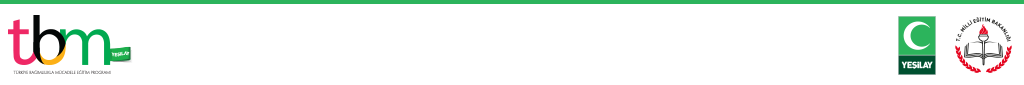 TÜRKİYE BAĞIMLILIKLA MÜCADELE EĞİTİM PROGRAMI (TBM)
Gencin Madde Kullanım Davranışı Nasıl Anlaşılabilir?
4. Davranışsal Durumla İlgili Gözlenebilecek Değişimler
Aile bireyleri ve arkadaşlar arası ilişkilerde olumsuz değişimler
Duygusal durumda değişiklikler ve duygusal istikrarsızlıklar
Anlamsız gülme ya da ağlama davranışları
Gürültülü, kötü davranışlar
(1/2)
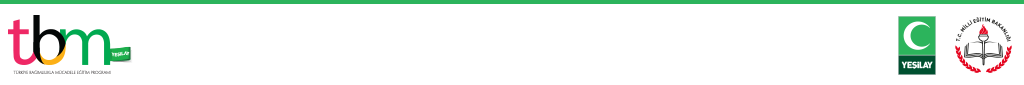 TÜRKİYE BAĞIMLILIKLA MÜCADELE EĞİTİM PROGRAMI (TBM)
Gencin Madde Kullanım Davranışı Nasıl Anlaşılabilir?
4. Davranışsal Durumla İlgili Gözlenebilecek Değişimler
Koordinasyon bozuklukları (dengede kalamama, tökezleme vb.)
Genellikle içine kapanık, sessiz, çekingen, yorgun gözükme ve uyuşuk yapıya sahip olma
(2/2)
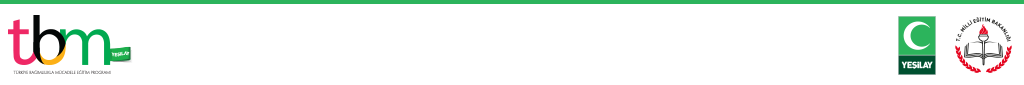 TÜRKİYE BAĞIMLILIKLA MÜCADELE EĞİTİM PROGRAMI (TBM)
Gencin Madde Kullanım Davranışı Nasıl Anlaşılabilir?
5. Okulla İlgili Gözlenebilecek Durumlar
Okuldan nedensiz olarak sıklıkla kaçma
Ders dışı etkinliklere, sosyal ve kültürel aktivitelere karşı ilgisiz kalma
Okul ile ilgili sorumluluklarını yerine getirememe
Notlarında beklenmeyen ani düşüş
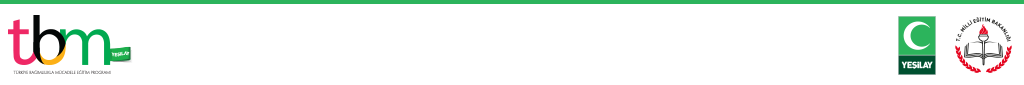 TÜRKİYE BAĞIMLILIKLA MÜCADELE EĞİTİM PROGRAMI (TBM)
Gencin Madde Kullanım Davranışı Nasıl Anlaşılabilir?
6. Ev Yaşamı ve Sosyal Çevresi ile İlgili Durumlar
Evde bulunan ecza dolabındaki ya da aile bireylerinin kullandığı ilaçların hızlı bir şekilde azalması
Evde bulunan, aile büyüklerine ait olan sigara paketinin hızlı bir şekilde tükenmesi
Evde vitrinde süs olarak duran alkol şişelerinin kapaklarının açılmış olması ya da kullanılması
Evde bulunan değerli eşyaların kaybolması
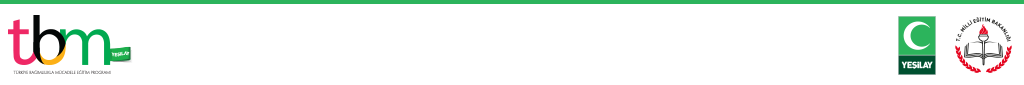 TÜRKİYE BAĞIMLILIKLA MÜCADELE EĞİTİM PROGRAMI (TBM)
Bağımlılık Yapıcı Maddelerle İlgili Doğru Zannedilen Y-a-n-l-ı-ş-l-a-r
Benim iradem güçlüdür, ben bağımlı olmam.
Ben kendimi kontrol edebilirim.
Madde kullanımı arkadaşlık ilişkilerini arttırır.
Bağımlılık yapıcı madde kullanmak insanın sosyal çevresinin genişlemesine yardımcı olur.
Herkes kullanıyor, bir şey olmuyor.
(1/2)
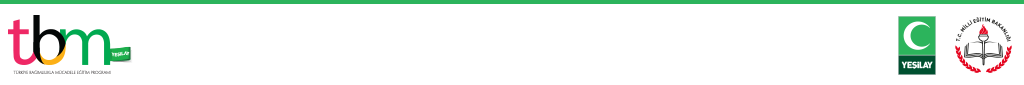 TÜRKİYE BAĞIMLILIKLA MÜCADELE EĞİTİM PROGRAMI (TBM)
Bağımlılık Yapıcı Maddelerle İlgili Doğru Zannedilen Y-a-n-l-ı-ş-l-a-r
Bir kere kullanmaktan bir şey çıkmaz.
Ara sıra kullanmakla bir şey olmaz.
Sadece zayıf insanlar bağımlı olur.
Madde, sadece kullanan kişiye zarar verir.
Ottur, zararı yoktur. Bu nedenle bağımlılık da yapmaz.
Tüm bağımlılar hapsedilmelidir.
(2/2)
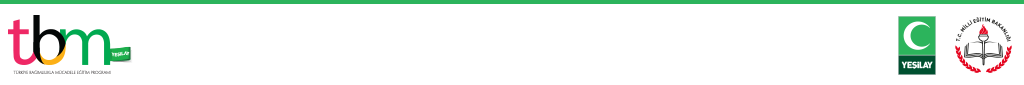 TÜRKİYE BAĞIMLILIKLA MÜCADELE EĞİTİM PROGRAMI (TBM)
Madde Kullanımında İlk Teklifi Kim Yapar?
Bir Arkadaş…
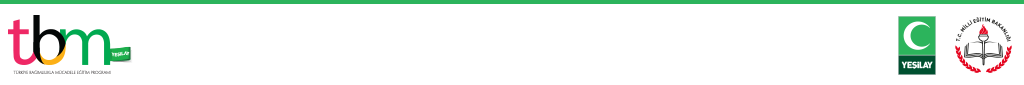 TÜRKİYE BAĞIMLILIKLA MÜCADELE EĞİTİM PROGRAMI (TBM)
Madde Kullanımı İlk Defa Nerede Teklif Edilir?
Çoğunluklayetişkin kontrolünden uzak,eğlenmek için gidilen ortamlarda…
VEYA
İnsanların kendilerini güvende hissettikleri,kişinin kendisinin veya arkadaşlarının evi gibi ortamlarda teklif edilir.
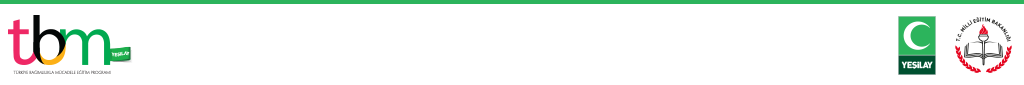 TÜRKİYE BAĞIMLILIKLA MÜCADELE EĞİTİM PROGRAMI (TBM)
Madde Kullanımını Reddeden Genci Bekleyen Klişeler
Yağcılık
Yalnız Bırakma
Yalvarma, Acındırma
Tehdit
Aşağılama
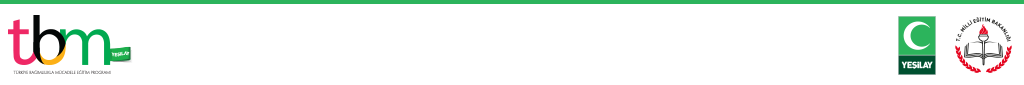 TÜRKİYE BAĞIMLILIKLA MÜCADELE EĞİTİM PROGRAMI (TBM)
Nelere Dikkat Etmeliyim?
Yaşam becerileri edinilmeli:
Kendini tanıma
Öfke kontrolü
Stresle baş etme becerileri
İletişim
“Hayır!” diyebilme becerisi
Problem çözme becerisi
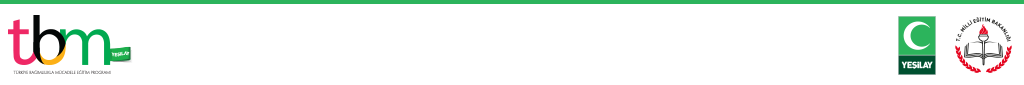 TÜRKİYE BAĞIMLILIKLA MÜCADELE EĞİTİM PROGRAMI (TBM)
Ne Zaman ve Nasıl “Hayır” Demeli?
Siz ne zaman ve nasıl “Hayır!” demeniz gerektiğini düşünüyorsunuz?
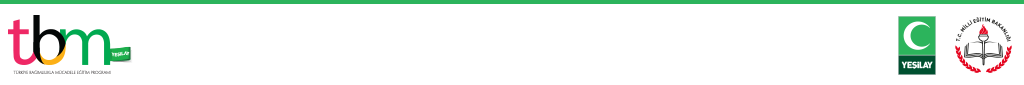 TÜRKİYE BAĞIMLILIKLA MÜCADELE EĞİTİM PROGRAMI (TBM)
Örnek «Hayır» Deme Cümleleri…
Hayır, teşekkür ederim.
Hayır, bana göre değil.
Hayır dostum, sağ ol. Ben böyle iyiyim.
Eğer anne babam beni bu durumda görse gerçekten çok üzülürdü.
İnsanda yaptığı etkiyi sevmem.
(1/2)
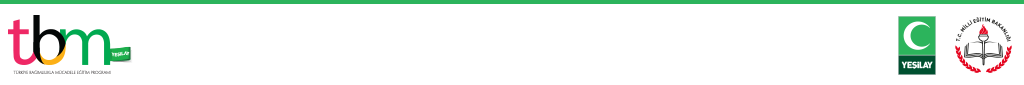 TÜRKİYE BAĞIMLILIKLA MÜCADELE EĞİTİM PROGRAMI (TBM)
Örnek «Hayır» Deme Cümleleri…
Hayır, sağlıklı kalmak için çabalıyorum.
Ben bir sporcuyum, böyle şeyler yapamam.
Hayır, teşekkürler, ben eve gitmeliyim.
Hayır, ben okula gidiyorum. Bunu riske atmak istemem.
Yapamam. Ben işin kolayına kaçamam.
(2/2)
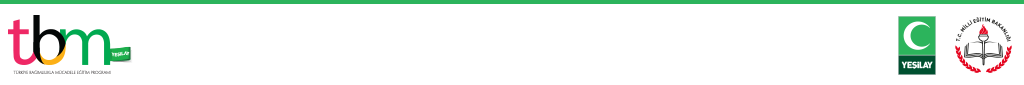 TÜRKİYE BAĞIMLILIKLA MÜCADELE EĞİTİM PROGRAMI (TBM)
Sizin “Hayır!” cümleleriniz hangileri?
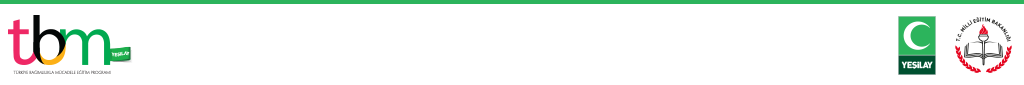 TÜRKİYE BAĞIMLILIKLA MÜCADELE EĞİTİM PROGRAMI (TBM)
Arkadaşın Kullanıyorsa…
Suçlamaktan ve yargılamaktan kaçının.
Ahlak dersi vermeye kalkışmayın.
İletişim kurmaktan vazgeçmeyin, pes etmeyin.
Yanında olduğunuzu ve destek alma noktasında yardımcı olabileceğinizi hissettirin.
Tehdit etmeyin.
Arkadaşınızın her söylediğine güvenmeyin.
(1/4)
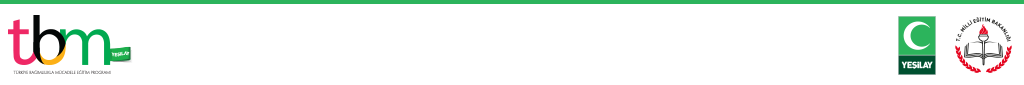 TÜRKİYE BAĞIMLILIKLA MÜCADELE EĞİTİM PROGRAMI (TBM)
Arkadaşın Kullanıyorsa…
Madde kullanımı sonucunda yaşadığı problemlerde sorumluluğun kendisinde olduğunu hatırlatın.
Kendinizi suçlamayın.
Güvendiğiniz kişilerden bilgi desteği alın.
Kurduğunuz iletişimde, madde bağımlılığı konusunda yeterli bilgiye sahip olduğunuzu hissettirin.
Onun tıbbi anlamda bir hasta olduğunu unutmayın.
(2/4)
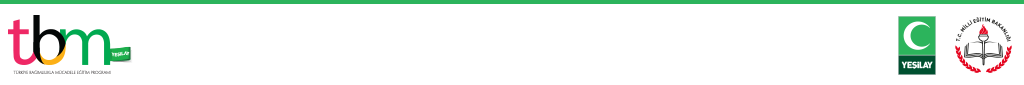 TÜRKİYE BAĞIMLILIKLA MÜCADELE EĞİTİM PROGRAMI (TBM)
Arkadaşın Kullanıyorsa…
Ona karşı öfke vb. duygularınızı kontrol altında tutun.
Olaylara duygusal değil, gerçekçi yaklaşın.
Arkadaşınıza ve çevrenize madde bağımlılığının tıbbi bir hastalık olduğunu anlatın.
Bir uzmandan destek alınması gerektiğini vurgulayın.
Sakin ve sabırlı olmaya çalışın.
(3/4)
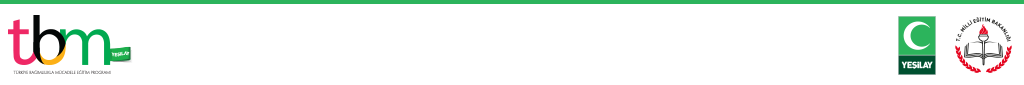 TÜRKİYE BAĞIMLILIKLA MÜCADELE EĞİTİM PROGRAMI (TBM)
Arkadaşın Kullanıyorsa…
Ona zaman tanıyın.
Madde kullanmanın bir suç olduğunu unutmayın.
Kendinizi korumayı unutmayın.
Arkadaşınızla birlikte çok fazla yalnız kalmayın.
Arkadaşınızı güvenebileceği bir uzmanla görüşmeye teşvik edin.
(4/4)
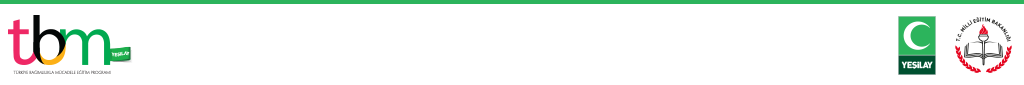 TÜRKİYE BAĞIMLILIKLA MÜCADELE EĞİTİM PROGRAMI (TBM)
Kullanılırsa…
Kullanmak suçtur.
Denetimli serbestlik kavramı…
Bağımlılık tedavi ve rehabilitasyon desteği gerektirir.
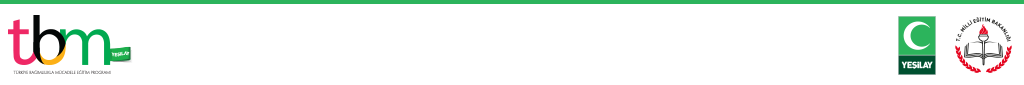 TÜRKİYE BAĞIMLILIKLA MÜCADELE EĞİTİM PROGRAMI (TBM)
Ne Yapmalı?
ÖZ BİLİNÇ
ÖZ YÖNETİM
SOSYAL BİLİNÇ
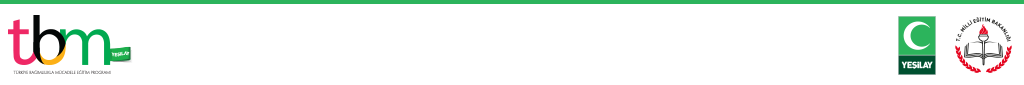 TÜRKİYE BAĞIMLILIKLA MÜCADELE EĞİTİM PROGRAMI (TBM)
TBM Madde Bağımlılığı Alanı Hedef Kitle ve Modülleri
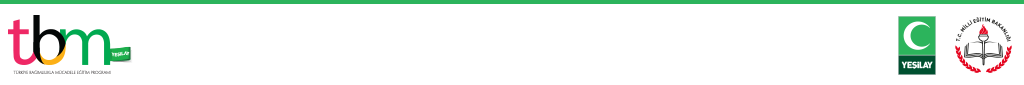 TÜRKİYE BAĞIMLILIKLA MÜCADELE EĞİTİM PROGRAMI (TBM)
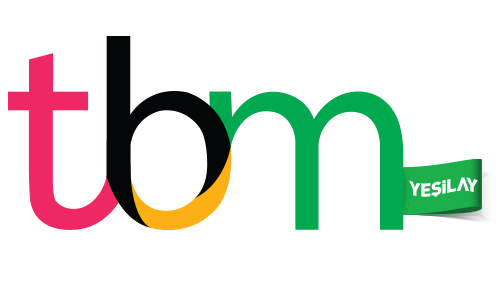 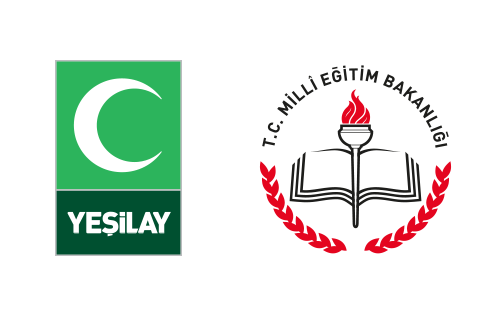 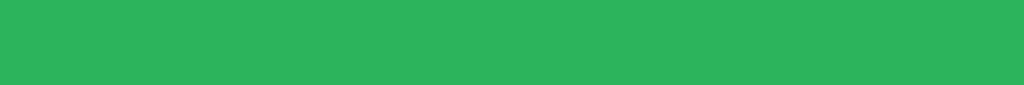